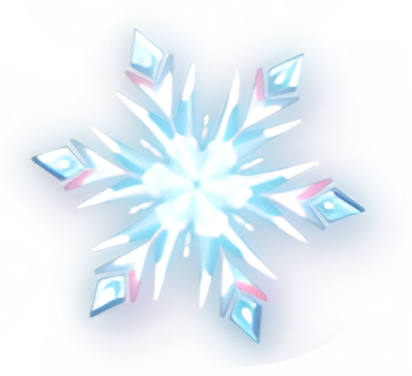 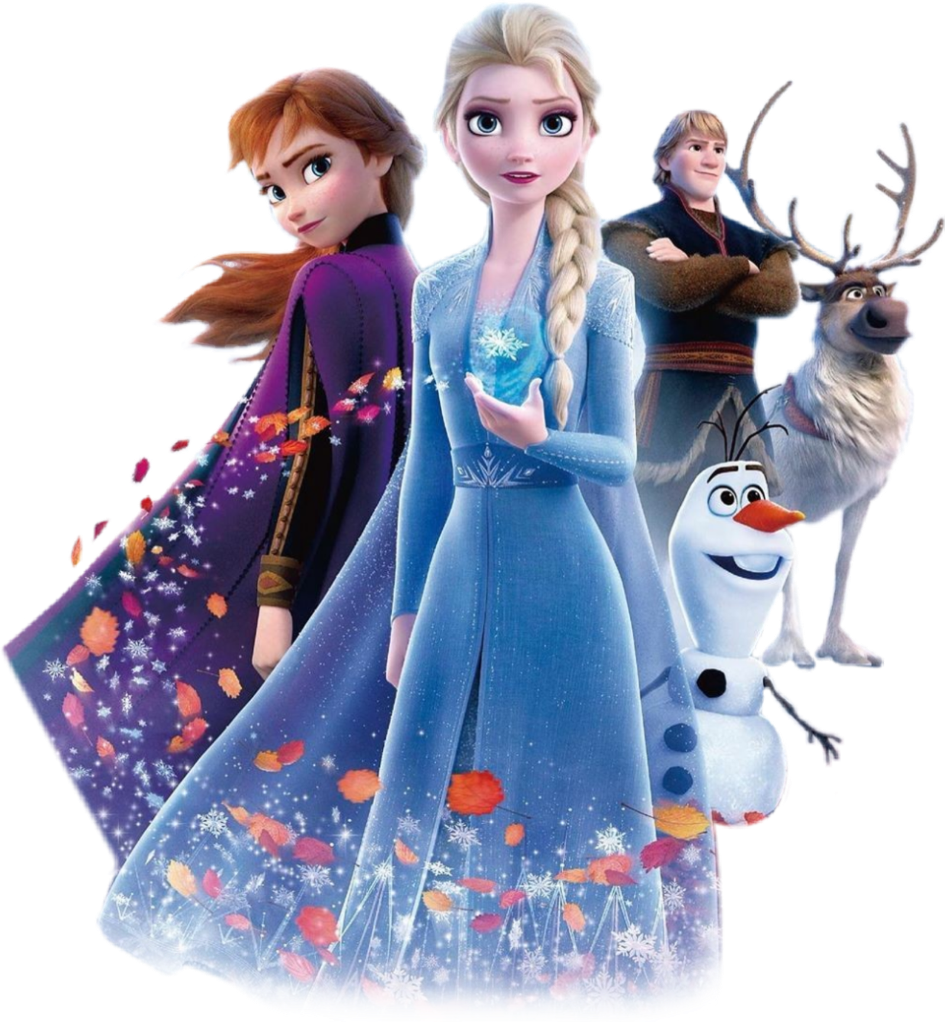 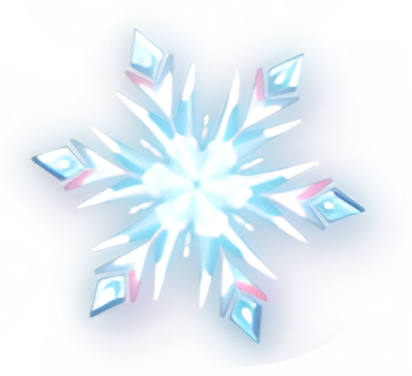 5
5
5
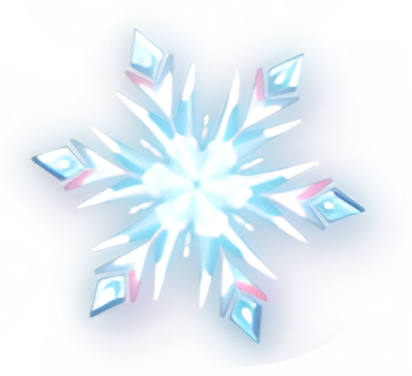 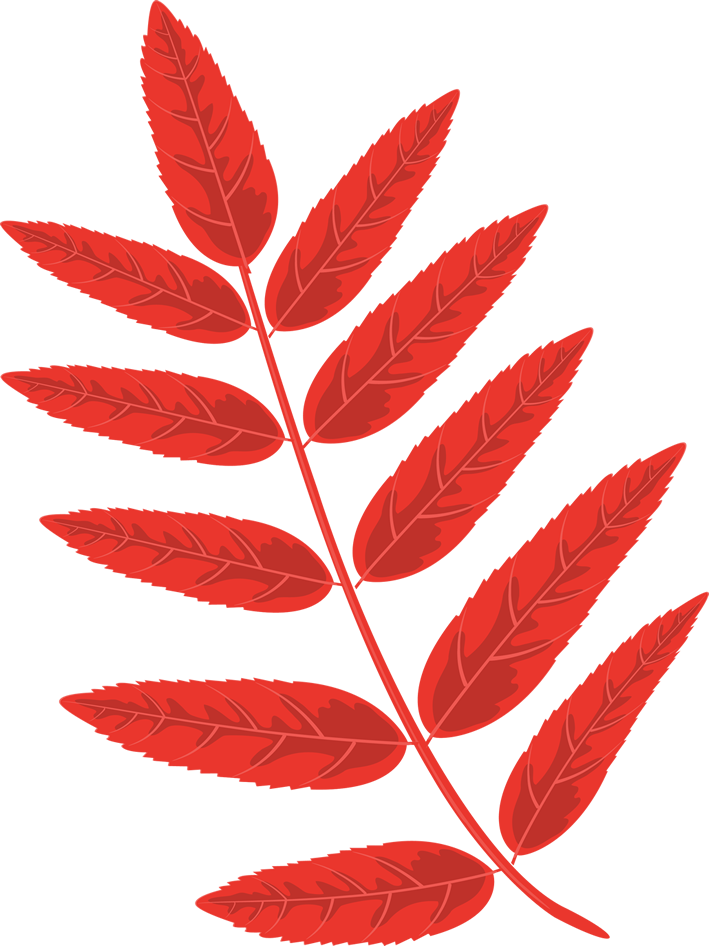 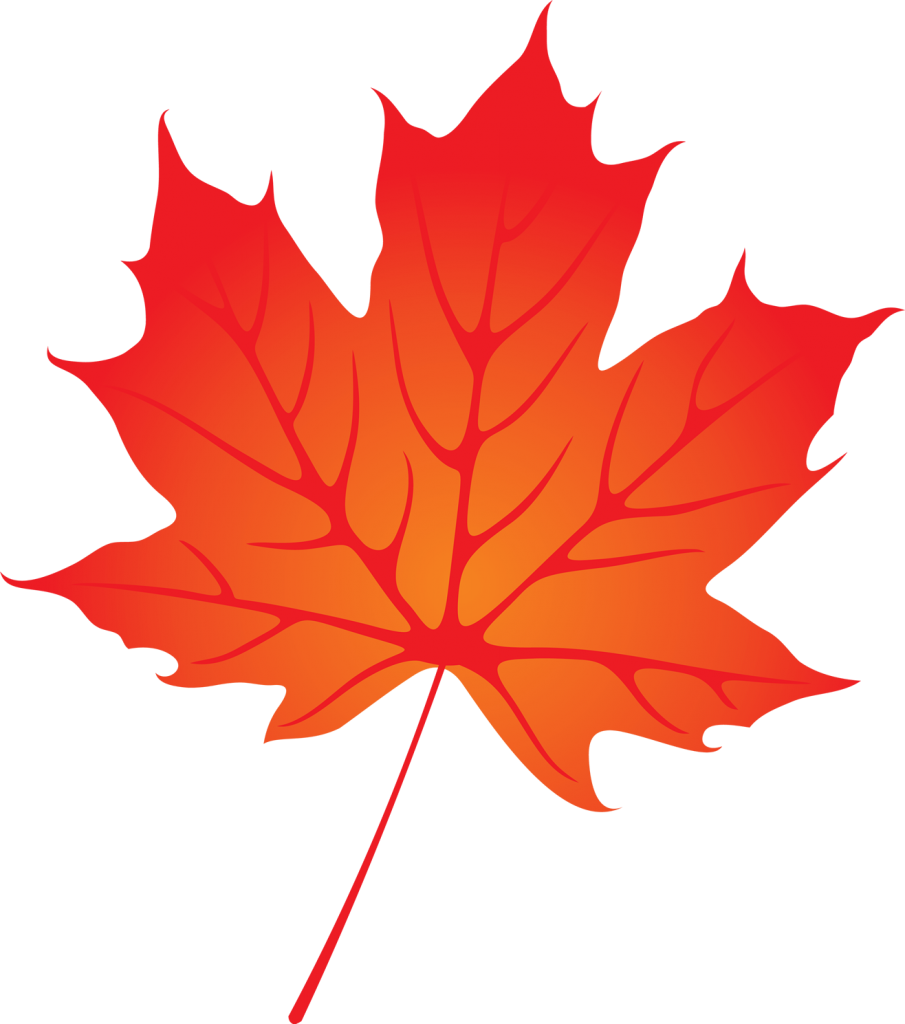 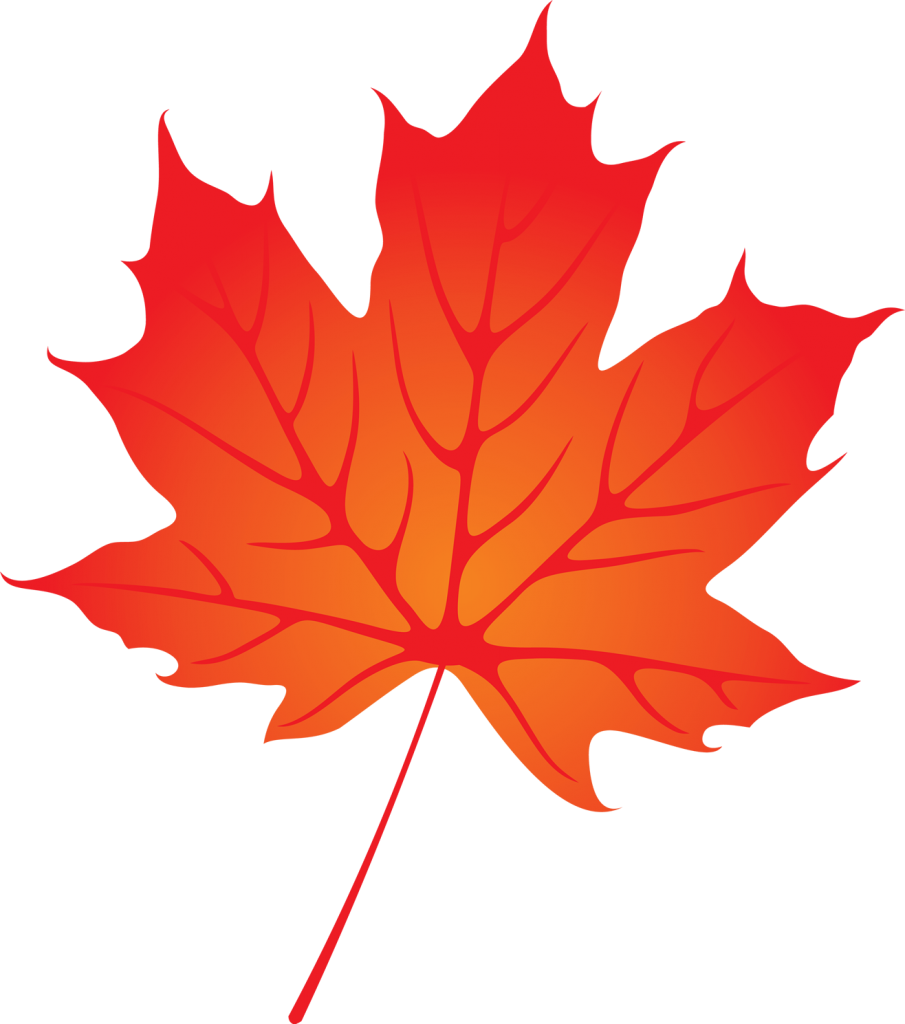 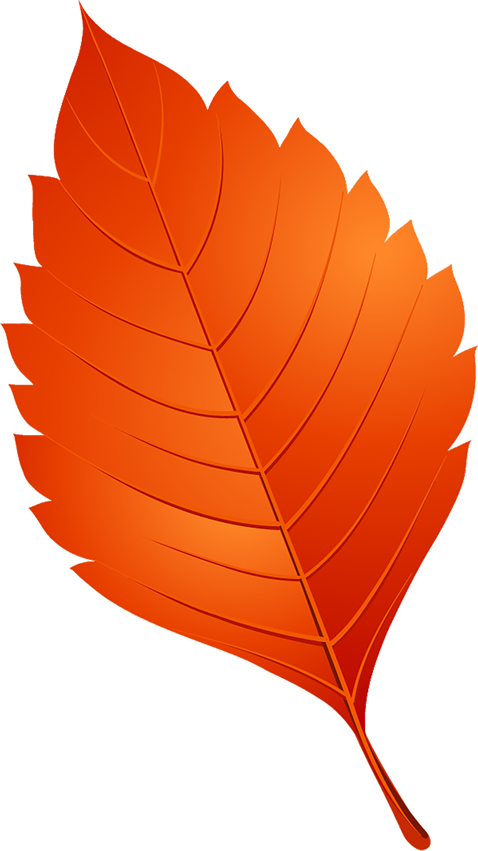 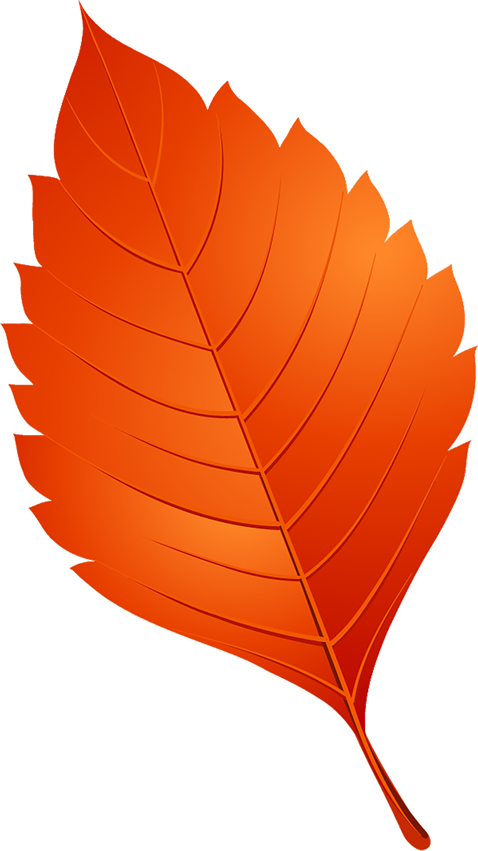 ANGELA
ANGELA
ANGELA
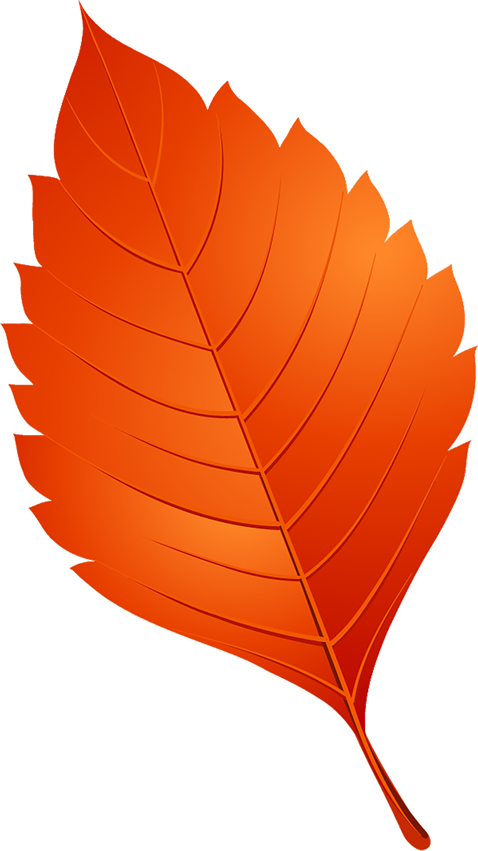 HAPPY  BIRTHDAY
HAPPY  BIRTHDAY
HAPPY  BIRTHDAY